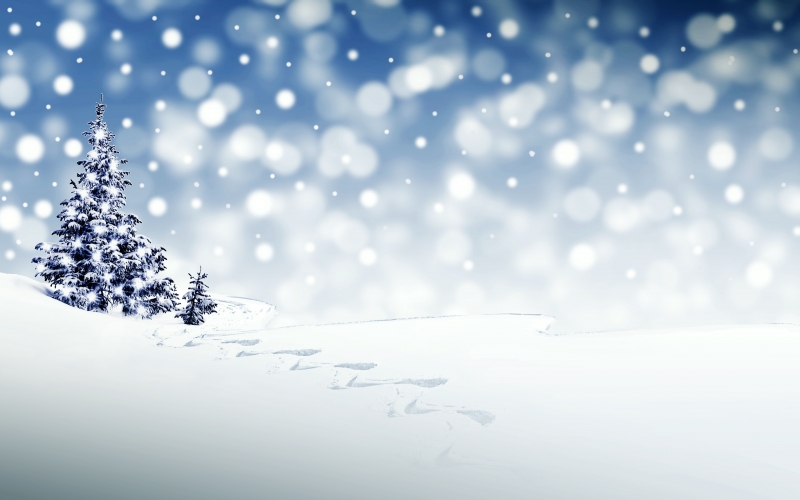 Новогодний утренник в ясельной группе «Малинка»
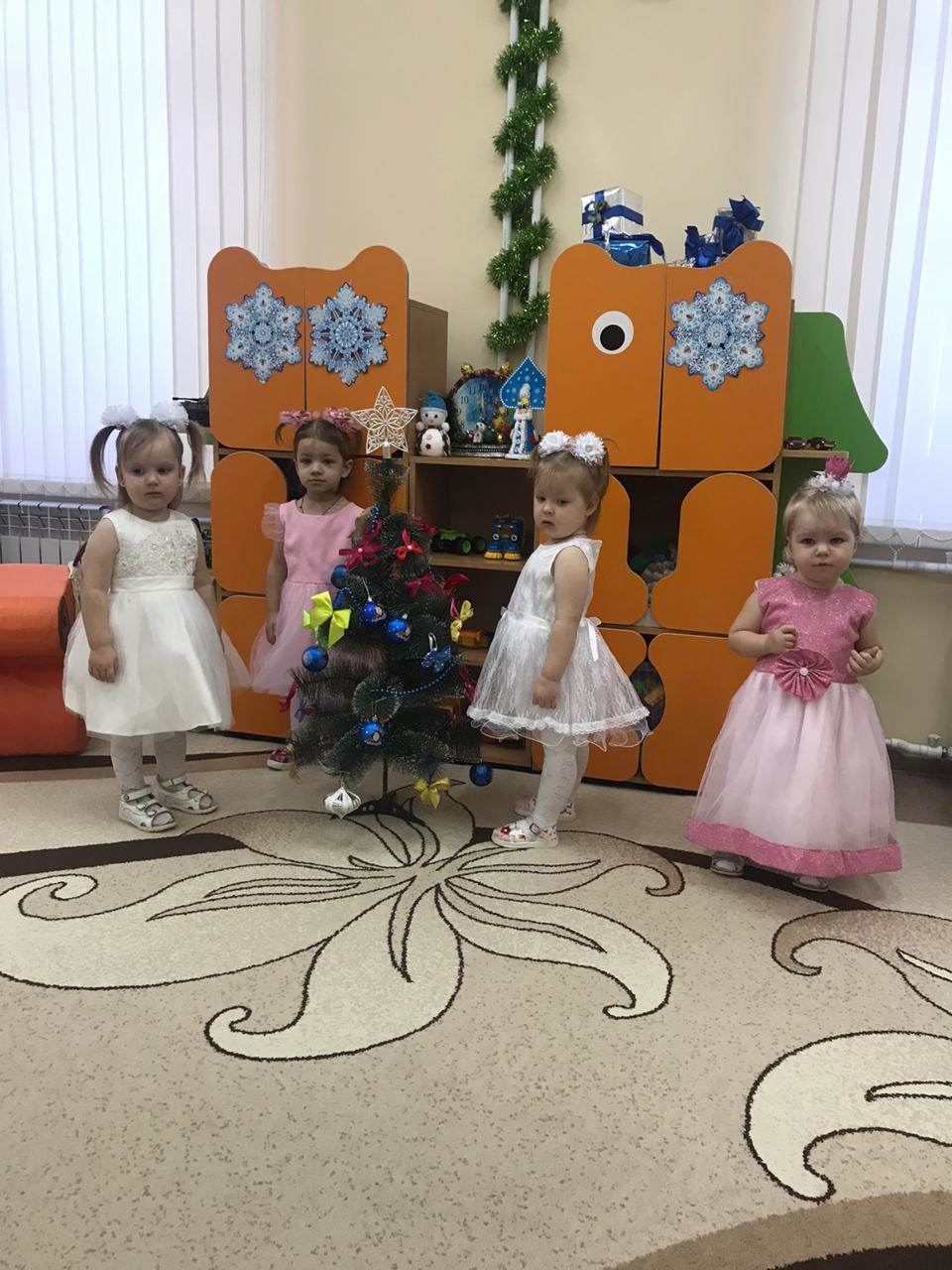 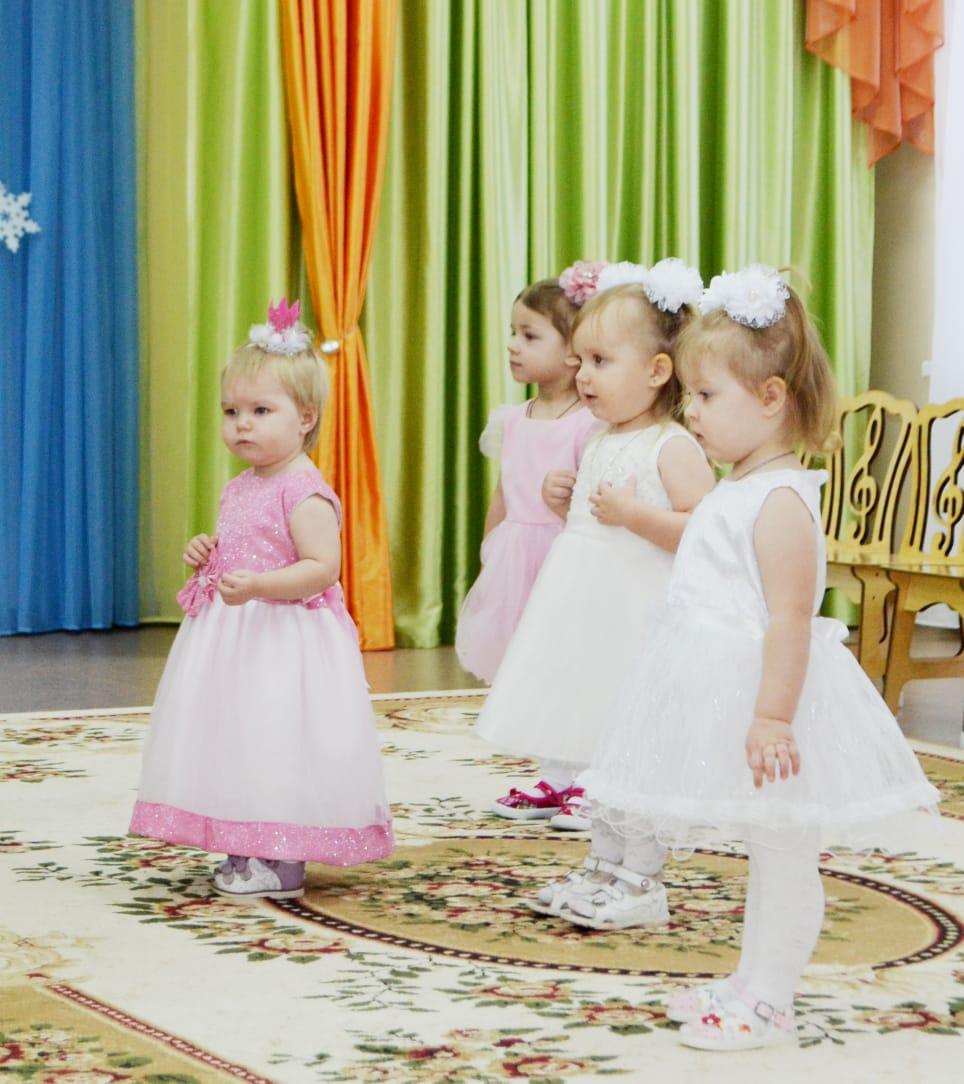 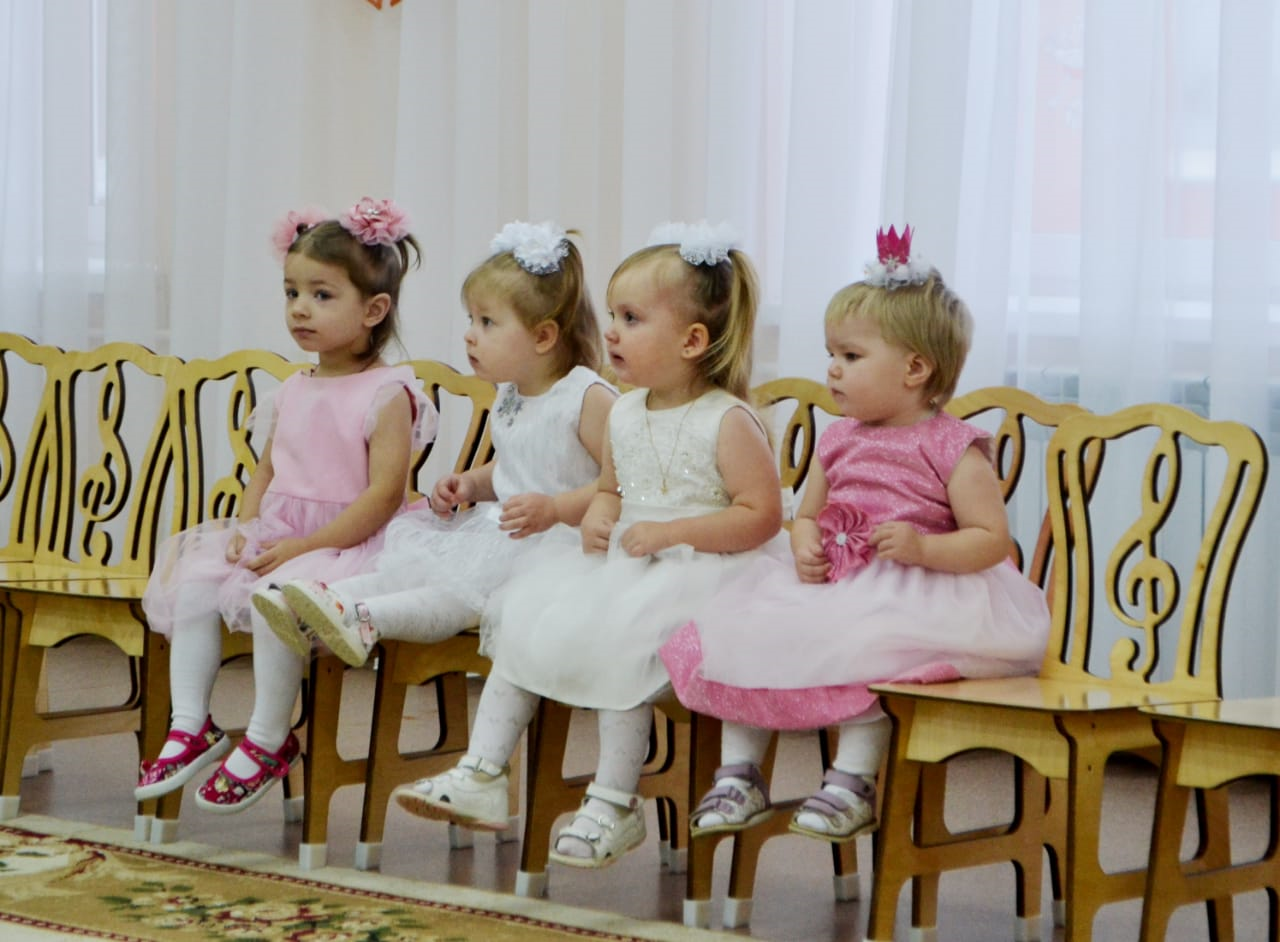 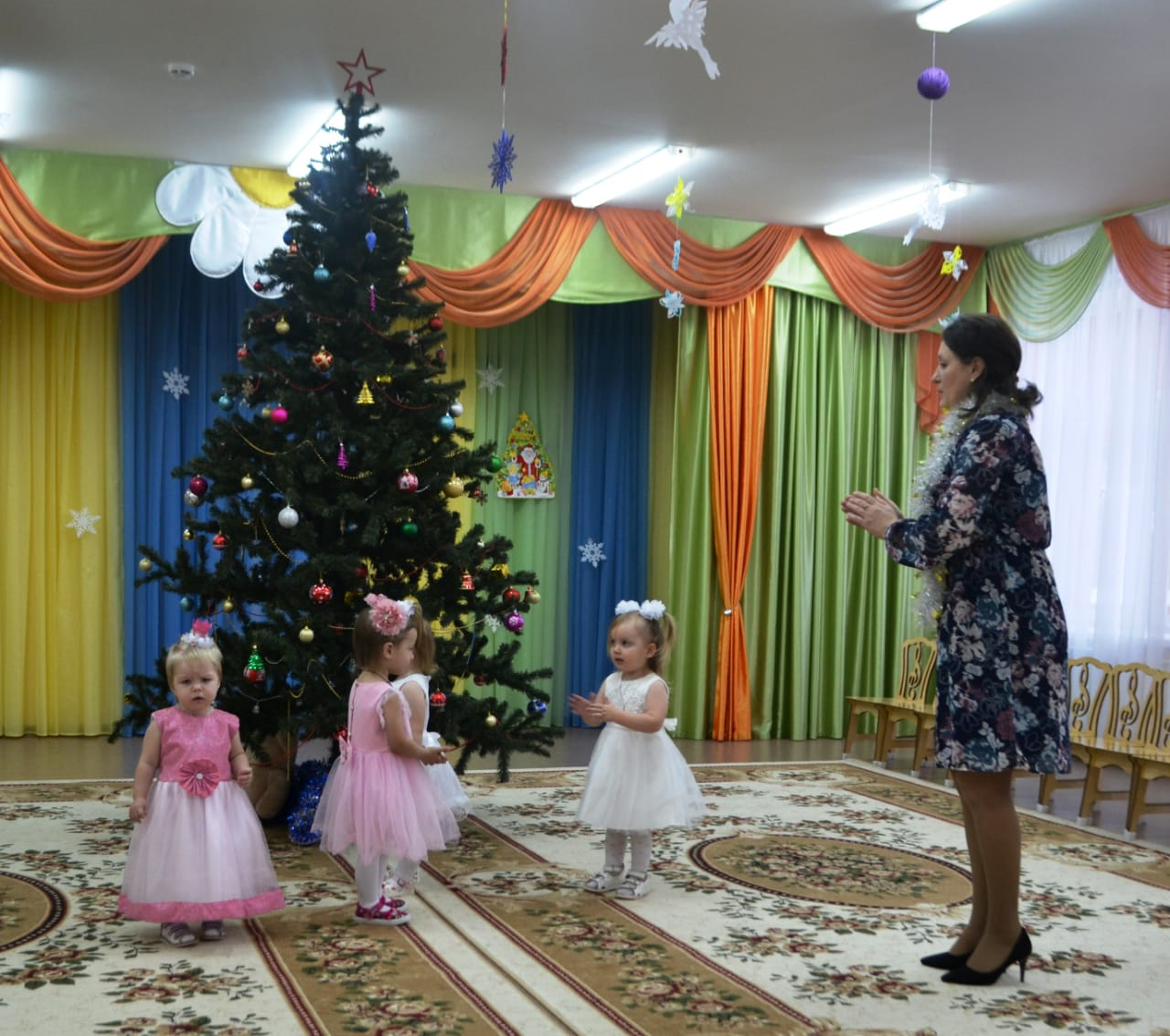 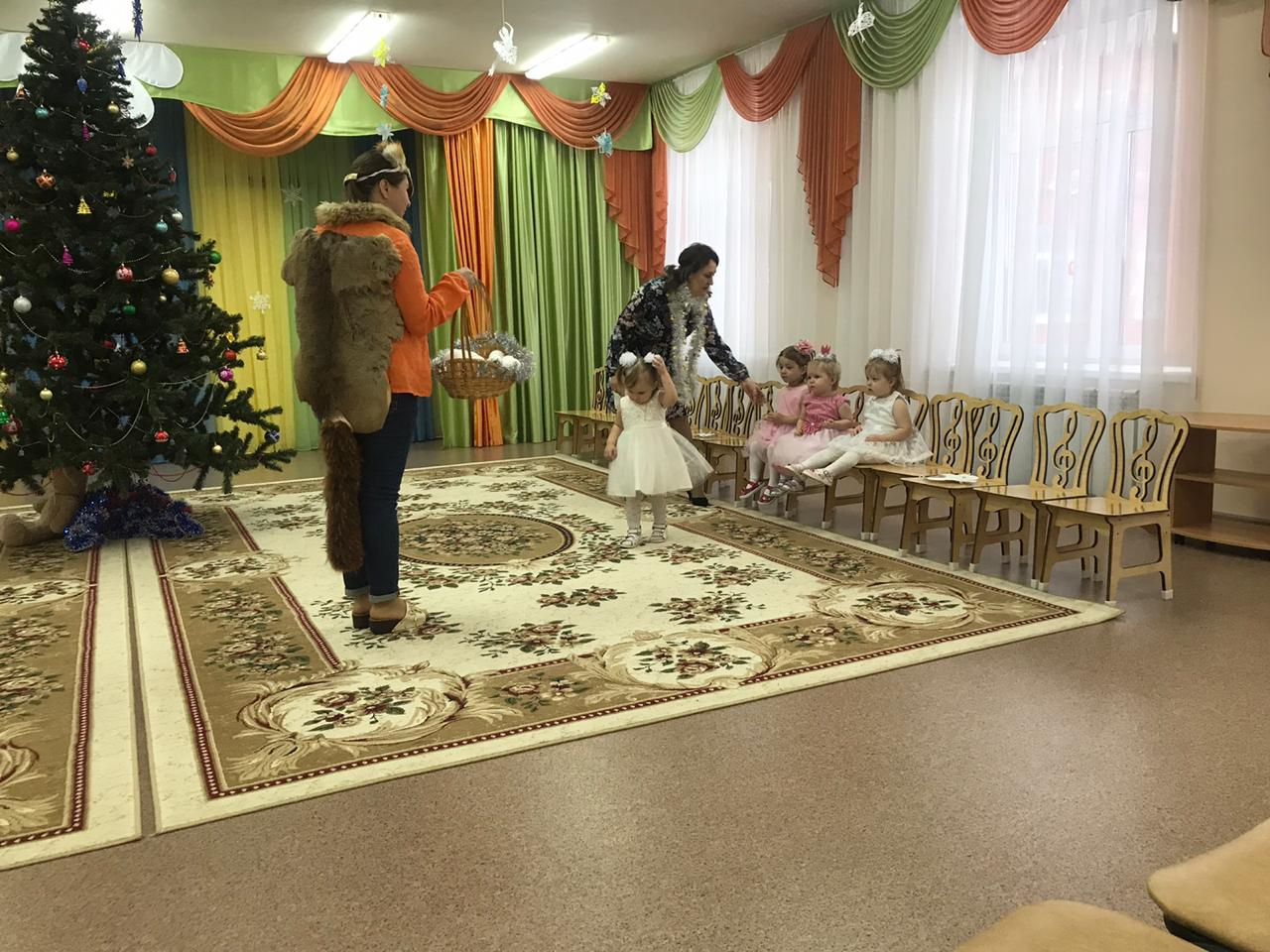 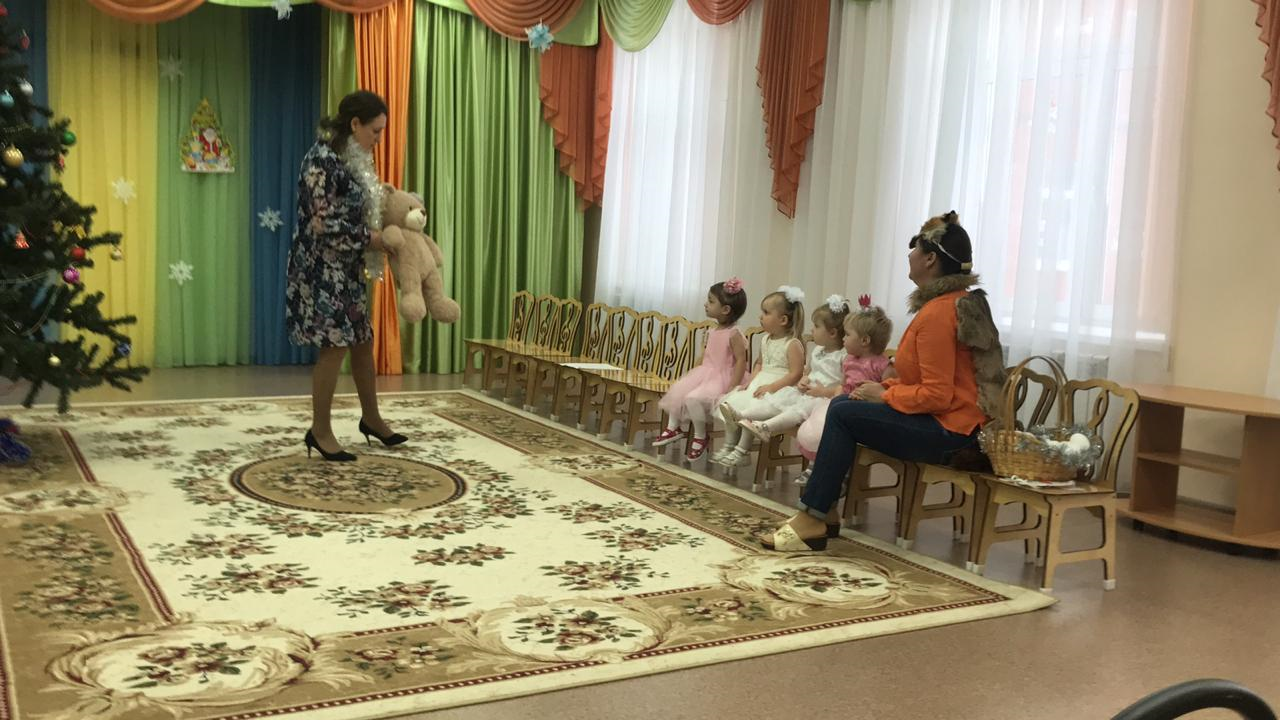 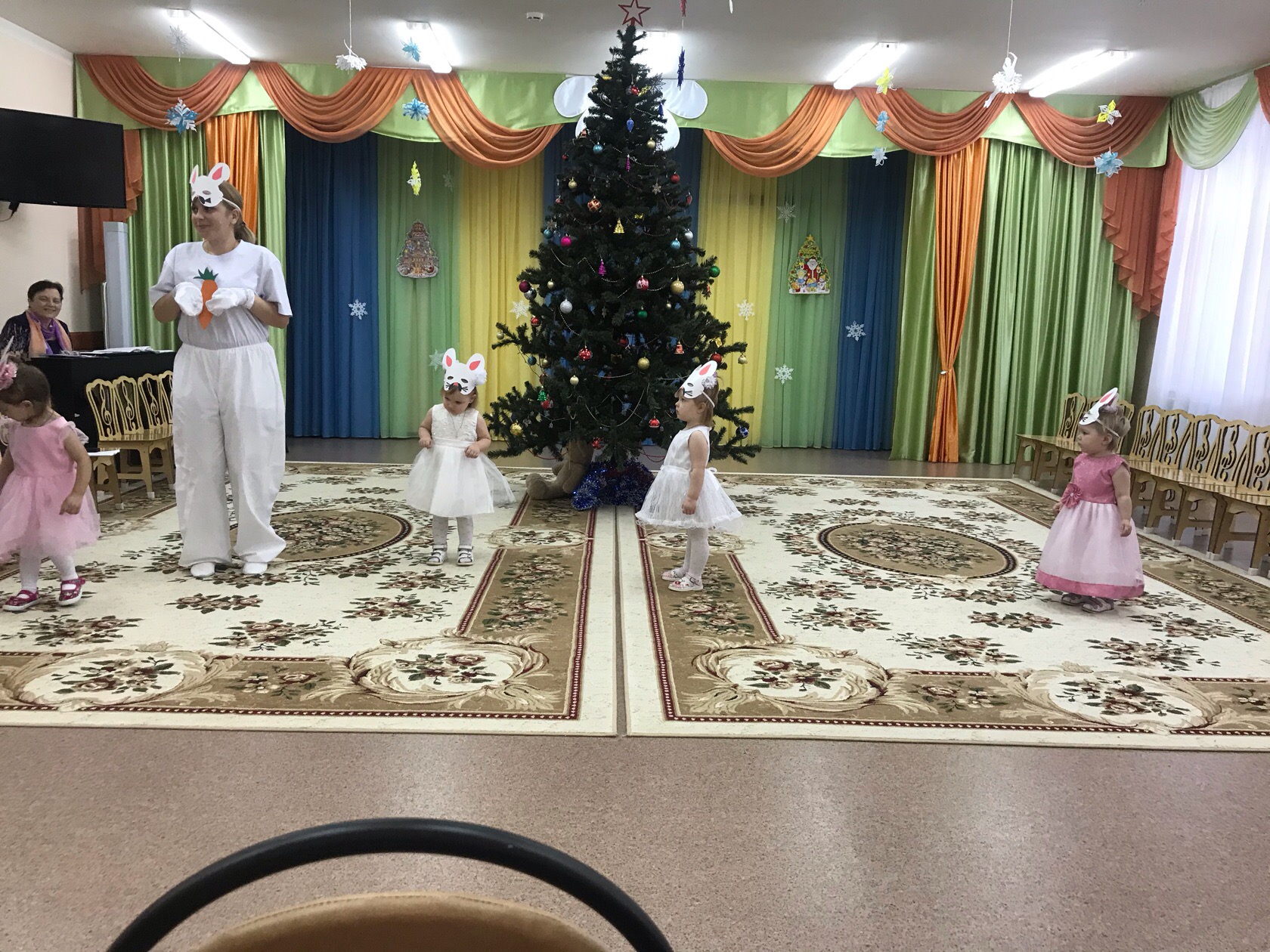 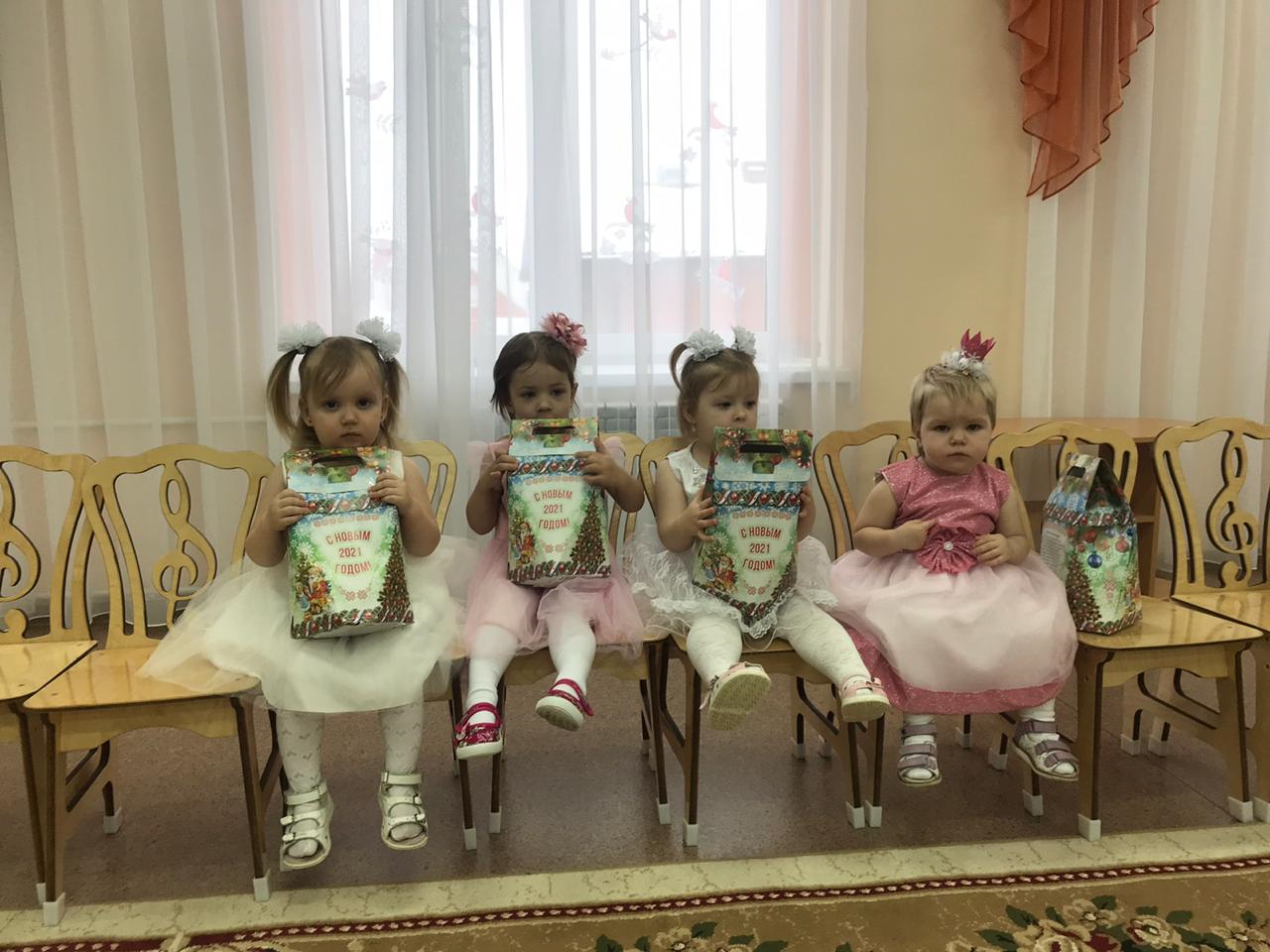 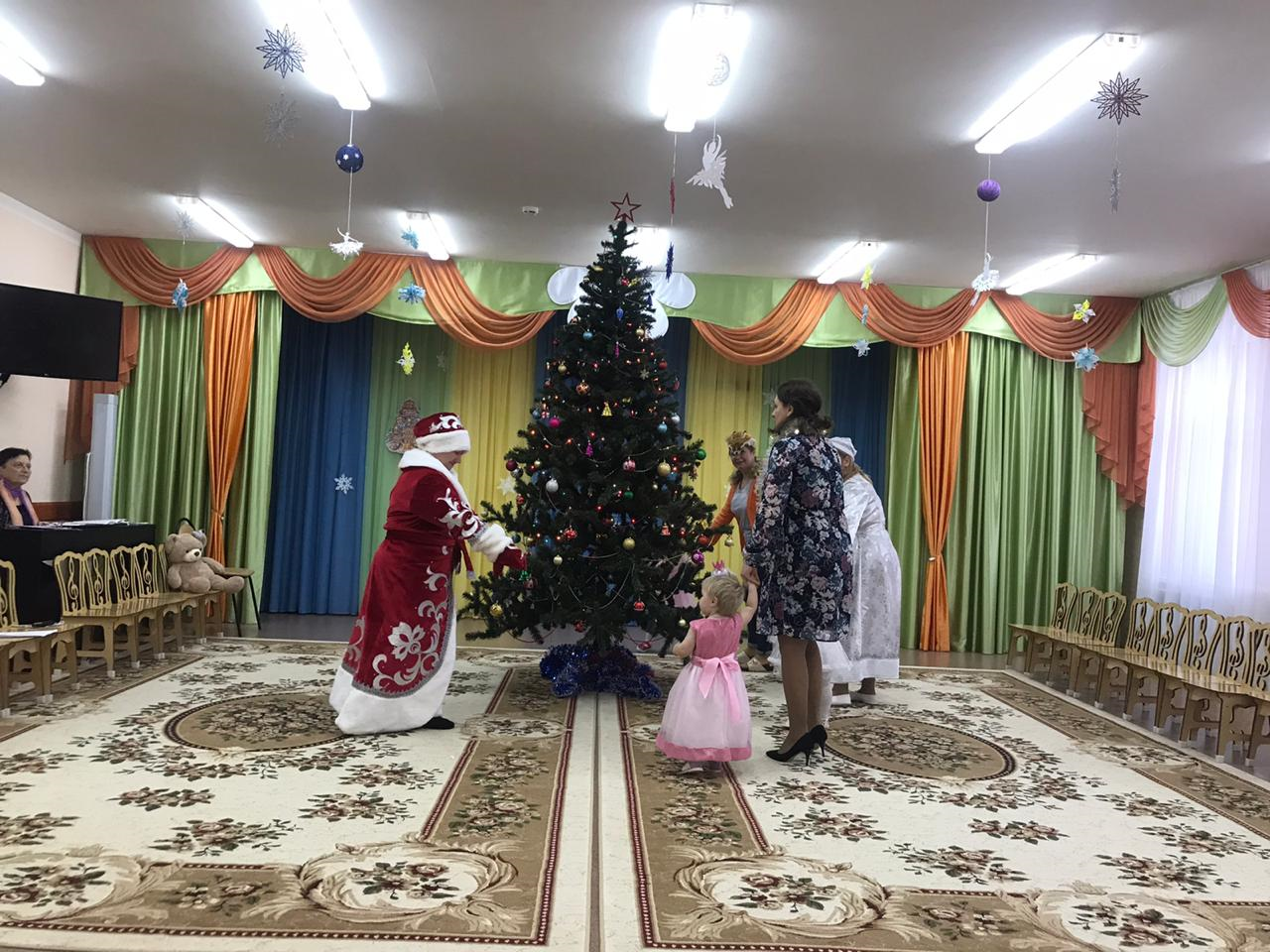 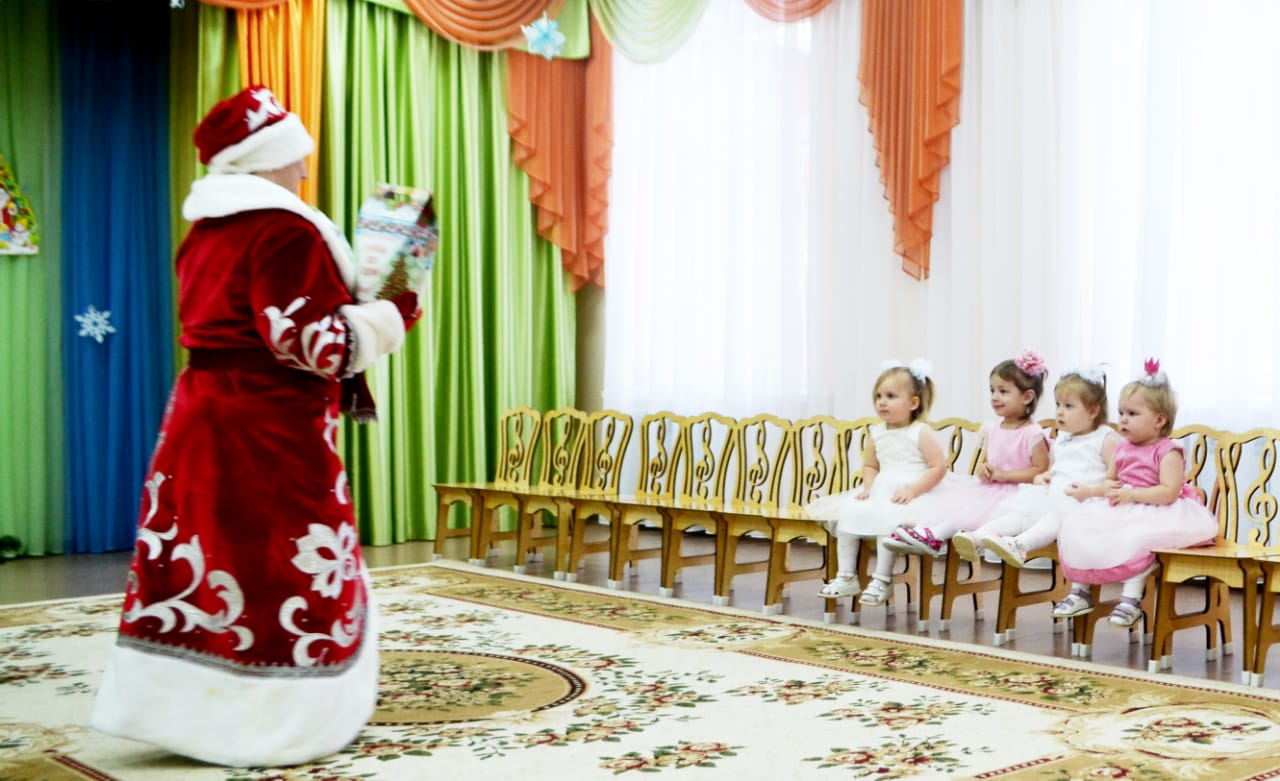 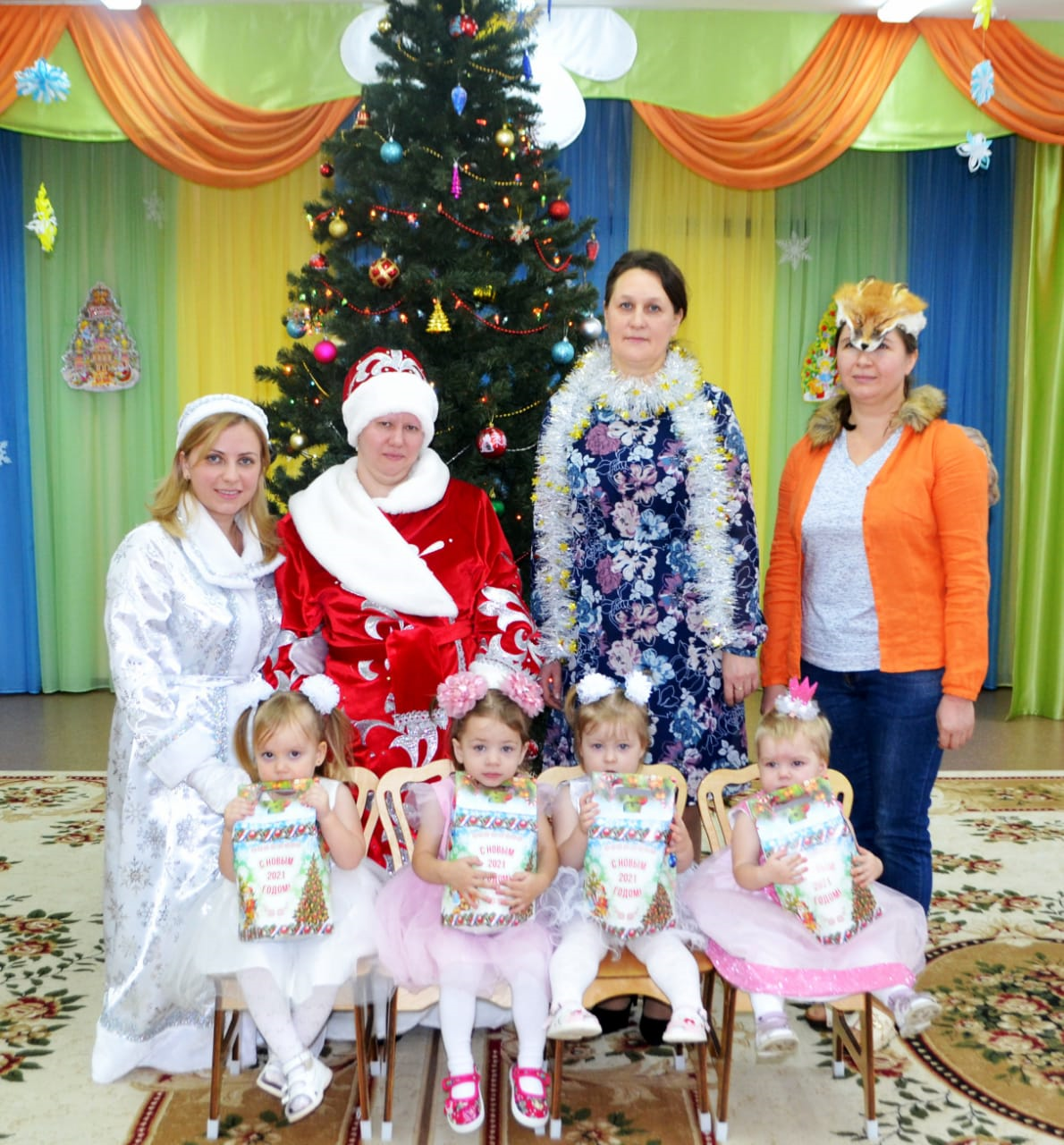 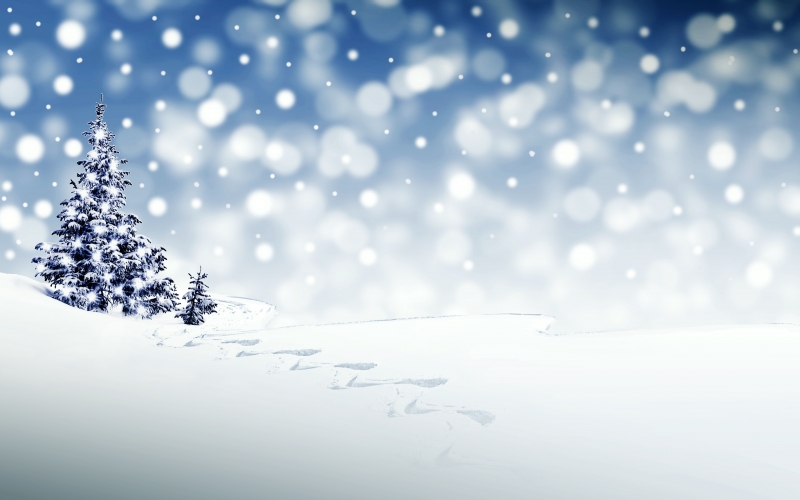 Спасибо за внимание!